Jesus löst grosse Vorfreude und Hoffnung ausLukas-Evangelium 1,46-56Reihe:Die aussergewöhnlichste Geburt aller Zeiten (3/4)
„Er wird gross sein und wird ‚Sohn des Höchsten‘ genannt werden. Gott, der Herr, wird ihm den Thron seines Stammvaters David geben. Er wird für immer über die Nachkommen Jakobs herrschen, und seine Herrschaft wird niemals aufhören.“
Lukas-Evangelium 1,32-33
„Auch Elisabeth, deine Verwandte, ist schwanger und wird noch in ihrem Alter einen Sohn bekommen. Von ihr hiess es, sie sei unfruchtbar, und jetzt ist sie im sechsten Monat.“
Lukas-Evangelium 1,36
„Denn für Gott ist nichts unmöglich.“
Lukas-Evangelium 1,37
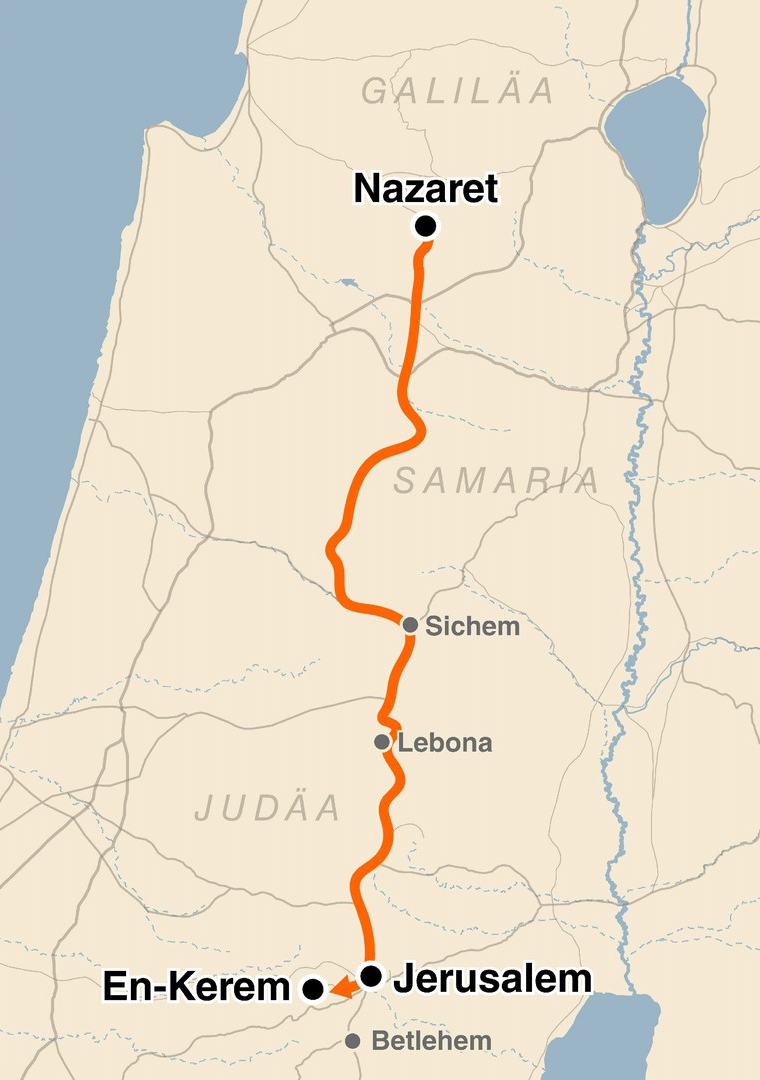 „Als Elisabeth den Gruss Marias hörte, hüpfte das Kind in ihrem Leib.“
Lukas-Evangelium 1,41
„Du bist die gesegnetste aller Frauen, und gesegnet ist das Kind in deinem Leib! Doch wer bin ich, dass die Mutter meines Herrn zu mir kommt?“
Lukas-Evangelium 1,42-43
„Glücklich bist du zu preisen, weil du geglaubt hast; denn was der Herr dir sagen liess, wird sich erfüllen.“
Lukas-Evangelium 1,45
»Von ganzem Herzen preise ich den Herrn, und mein Geist jubelt vor Freude über Gott, meinen Retter.
Lukas-Evangelium 1,46-47
Denn er hat mich, seine Dienerin, gnädig angesehen, eine geringe und unbedeutende Frau. Ja, man wird mich glücklich preisen – jetzt und in allen kommenden Generationen.
Lukas-Evangelium 1,48
Er, der Mächtige, hat Grosses an mir getan. Sein Name ist heilig, und von Generation zu Generation gilt sein Erbarmen denen, die Ehrfurcht vor ihm haben.
Lukas-Evangelium 1,49-50
Mit starkem Arm hat er seine Macht bewiesen; er hat die in alle Winde zerstreut, deren Gesinnung stolz und hochmütig ist.
Lukas-Evangelium 1,51
Er hat die Mächtigen vom Thron gestürzt und die Geringen emporgehoben.
Lukas-Evangelium 1,52
Den Hungrigen hat er die Hände mit Gutem gefüllt, und die Reichen hat er mit leeren Händen fortgeschickt.
Lukas-Evangelium 1,53
Er hat sich seines Dieners, des Volkes Israel, angenommen, weil er sich an das erinnerte, was er unseren Vorfahren zugesagt hatte:dass er nie aufhören werde, Abraham und seinen Nachkommen Erbarmen zu erweisen.«
Lukas-Evangelium 1,54-55
Maria blieb etwa drei Monate bei Elisabeth und kehrte dann nach Hause zurück.
Lukas-Evangelium 1,56
I. Du hast Grosses an mir getan!
„Ich bin die Dienerin des Herrn. Was du gesagt hast, soll mit mir geschehen.“
Lukas-Evangelium 1,38
„Siehe, eine Jungfrau ist schwanger und wird einen Sohn gebären, den wird sie Immanuel nennen.“
Jesaja 7,14
„Du bist die gesegnetste aller Frauen, und gesegnet ist das Kind in deinem Leib! Doch wer bin ich, dass die Mutter meines Herrn zu mir kommt?“
Lukas-Evangelium 1,42-43
„Von ganzem Herzen preise ich den Herrn, und mein Geist jubelt vor Freude über Gott, meinen Retter.“
Lukas-Evangelium 1,46-47
„Gott hat mich, seine Dienerin, gnädig angesehen, eine geringe und unbedeutende Frau.“
Lukas-Evangelium 1,48
„Ein Mensch sieht, was vor Augen ist; der HERR aber sieht das Herz an.“
1. Samuel 16,7
„Seht euch doch einmal in euren eigenen Reihen um, Geschwister: Was für Leute hat Gott sich ausgesucht, als er euch berief? Es sind nicht viele Kluge und Gebildete darunter, wenn man nach menschlichen Massstäben urteilt, nicht viele Mächtige, nicht viele von vornehmer Herkunft.“
1. Korinther-Brief 1,26
„Ja, man wird mich glücklich preisen – jetzt und in allen kommenden Generationen.“
Lukas-Evangelium 1,48
„Gott, der Mächtige, hat Grosses an mir getan. Sein Name ist heilig, und von Generation zu Generation gilt sein Erbarmen denen, die Ehrfurcht vor ihm haben.“
Lukas-Evangelium 1,49-50
„Den Hochmütigen stellt sich Gott entgegen, aber wer gering von sich denkt, den lässt er seine Gnade erfahren.“
Jakobus-Brief 4,6
„Ich versichere euch: Wer auf mein Wort hört und dem glaubt, der mich gesandt hat, der hat das ewige Leben. Auf ihn kommt keine Verurteilung mehr zu; er hat den Schritt vom Tod ins Leben getan.“
Johannes-Evangelium 5,24
„Wenn jemand mich liebt, wird er sich nach meinem Wort richten. Mein Vater wird ihn lieben, und wir werden zu ihm kommen und bei ihm wohnen.“
Johannes-Evangelium 14,23
II. Du wirst dein Versprechen erfüllen!
„Mit starkem Arm hat er seine Macht bewiesen; er hat die in alle Winde zerstreut, deren Gesinnung stolz und hochmütig ist.“
Johannes-Evangelium 1,51
„Er hat die Mächtigen vom Thron gestürzt und die Geringen emporgehoben.“
Johannes-Evangelium 1,52
„Den Hungrigen hat er die Hände mit Gutem gefüllt, und die Reichen hat er mit leeren Händen fortgeschickt.“
Johannes-Evangelium 1,53
„Er verändert das Bestehende und gibt allem seine Frist; er setzt Könige ab und setzt Könige ein.Er gibt den Weisenihre Weisheit undden Klugen ihren Verstand.“
Daniel 2,21
„Denn ein Kind ist geboren, der künftige König ist uns geschenkt! Und das sind die Ehrennamen, die ihm gegeben werden: umsichtiger Herrscher, mächtiger Held, ewiger Vater, Friedensfürst.“
Jesaja 9,5
„Seine Macht wird weit reichen und dauerhafter Frieden wird einkehren. Er wird auf dem Thron Davids regieren und seine Herrschaft wird für immer Bestand haben, weil er sich an die Rechtsordnungen Gottes hält. Der HERR, der Herrscher der Welt, hat es so beschlossen und wird es tun.“
Jesaja 9,6
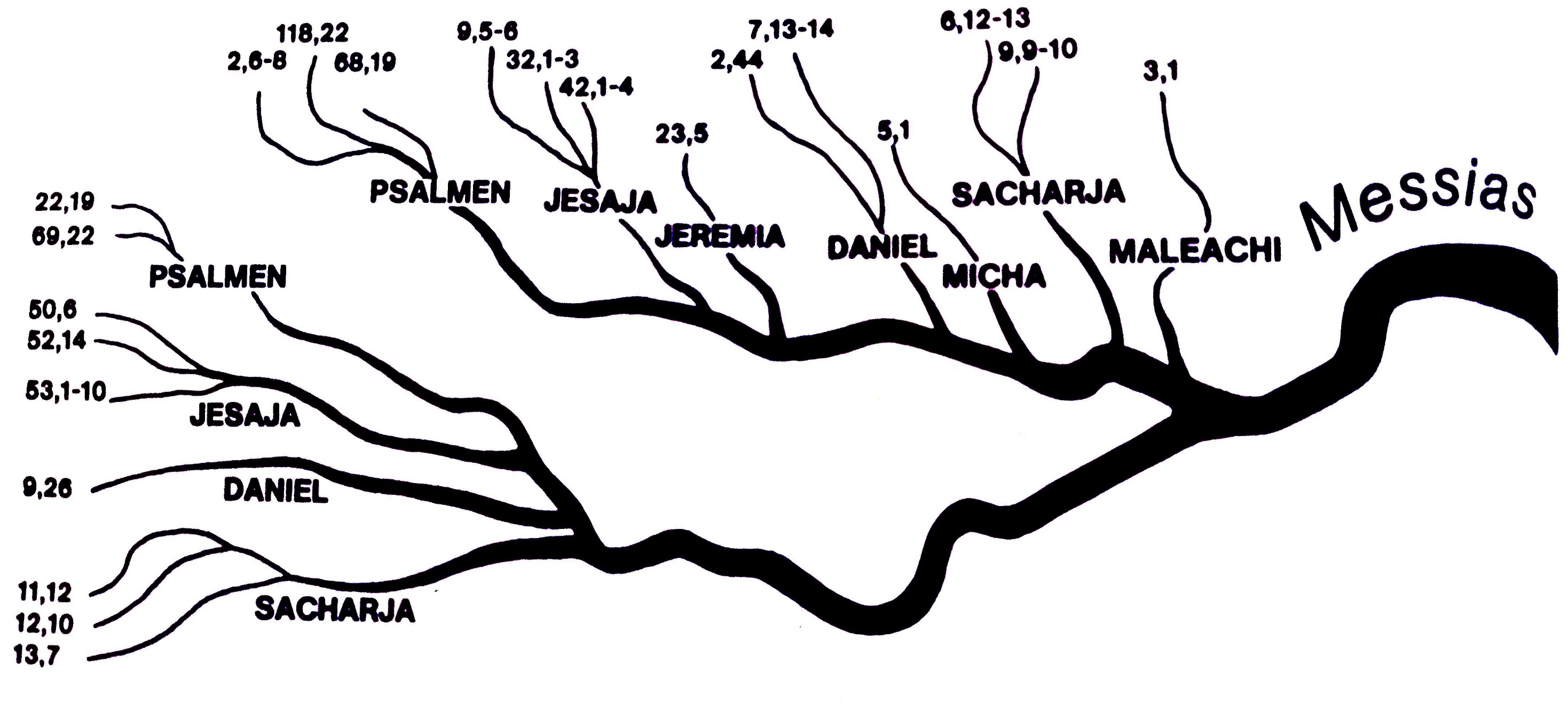 Ankündigung eines
königlichen Messias
Zwei Ströme messianischer
Ankündigung
Ankündigung eines
leidenden Messias
„Aber er ist um unsrer Missetat willen verwundet und um unsrer Sünde willen zerschlagen. Die Strafe liegt auf ihm, auf dass wir Frieden hätten, und durch seine Wunden sind wir geheilt.“
Jesaja 53,5
„Wir leben ja noch in der Zeit des Glaubens, noch nicht in der Zeit des Schauens.“
2. Korinther-Brief 5,7
„Gott hat sich seines Dieners, des Volkes Israel, angenommen, weil er sich an das erinnerte, was er unseren Vorfahren zugesagt hatte:dass er nie aufhören werde, Abraham und seinen Nachkommen Erbarmen zu erweisen.“
Lukas-Evangelium 1,54-55
Abraham wurde nämlich die Zusage gemacht: „Durch dich werden alle Völker gesegnet werden.“
Galater-Brief 3,8
Schlussgedanke
„Denn Gott hat die Welt so geliebt, dass er seinen einzigen Sohn gab, auf dass alle, die an ihn glauben, nicht verloren werden, sondern das ewige Leben haben.“
Johannes-Evangelium 3,16